CR-GR-HSE-302 Management of change
New company rule for M&S
Purpose: HSE requirements for the management of risks related to permanent, temporary or urgent changes made to assets. 
This rule completed the requirements of Golden Rule 11.
Scope of Application: All entities and affiliates operating major risk installations: 
Low threshold Seveso (whether a regulatory requirement or not);
Offshore oil and gas installations;
Wells and associated installations and pipelines.
New rule for the M&S Branch
Contribution: 10% of Process Safety Events result from a failure in MOC as the immediate cause. 
REFLEX publication date: 22/07/2019.
Effective date: 6 months following date of publication.
REQUIREMENT STRUCTURE
MOC Process
A MOC process in implemented.
It is described in a procedure (steps, tasks and responsibilities, approval authority, etc.).
A function is designated to coordinate and track all change requests.
REQUIREMENT OVERVIEW: MOC Process
Requirement 3.1.1: MOC Process MOC
A process is set up to manage permanent, temporary or urgent changes that present potential impacts on HSE risk level and concern:
Assets (e.g. equipment, process, technologies, materials, safety thresholds/parameters);
Operating conditions and operating procedures;
Operating personnel and organisation.
A function is designated to coordinate and track all change requests of the entity or affiliate.
REQUIREMENT OVERVIEW: MOC Process
Requirement 3.1.2: MOC Procedure Minimum Content
The entity describes the MOC process in a procedure that addresses as a minimum:
The MOC process coordination;
The change approval process steps (planning, coordination, control, etc.);
The list of typical changes subject to a MOC process, as well as replacements-in-kind not covered by this process;
The tasks and responsibilities of each party involved in the MOC process (e.g. originator, evaluation team members, approval authority, Pre-Start Up Safety Review [PSSR] leader);
Training required for the implementation of the process;
The MOC process assessment.
REQUIREMENT OVERVIEW: Change Assessment
Requirement 3.2.1: Change Initiation
The change request, including its justification, is formally recorded and documented so that the objectives of the change:
Remain clear during its evaluation and implementation phases;
Are communicated to relevant parties;
Are traceable after the change has been made
Requirement 3.2.2: Change Evaluation Including Risks and Impacts Assessment
The evaluation of the change includes an assessment of the HSE risks and potential impacts of the change. This evaluation involves:
The function in charge of HSE aspects as well as representatives of relevant disciplines depending on the nature of the change (e.g. inspection, maintenance, operations, engineering); 
Other parties impacted or influenced by the change; 
Identification of relevant regulations, standards and applicable REX
The impacts and HSE risks are mitigated by the defined risk control measures, as necessary.
REQUIREMENT OVERVIEW: Change Implementation
Requirement 3.3.1: Training and Communication
As required, training for personnel (including contractors and suppliers) impacted by the change is defined, planned and organised ahead of the change.
External stakeholders and potentially affected personnel are notified of the change and of the associated risk management measures.

Requirement 3.3.2: Documentation Update
All documents impacted by the change are updated and made available as soon as the change is conducted. 

Requirement 3.3.3: Pre-Start Up Safety Review
Before restarting a physically modified installation after a significant change, a Pre-Start Up Safety Review (PSSR) is carried out.
All the documents required for the start-up are made available for the PSSR.
REQUIREMENT OVERVIEW: Performance Review
Requirement 3.4.1: MOC Process Assessment
Performance of MOC process is periodically assessed.
Where to find additional information or documentation?
Publication on WAT: http://wat.corp.local/sites/s215/en-US/Pages/actualites/2019/CR-GR-HSE-302-Gestion-du-changement-.aspx


HSE toolbox: https://www.toolbox-hse.total.com/en/one-maestro


REFLEX: group referential documents : https://reflex.sinequa.corp.local/


M&S Branch referential : http://crescendo4all.rm.corp.local/sites/Ref_MS/Pages/Home.aspx
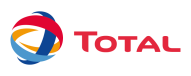 7
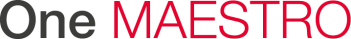